THỂ DỤC LỚP 1
TẬP HỢP ĐỘI HÌNH HÀNG DỌC, DÓNG HÀNG, ĐIỂM SỐ
GV: Trần Thị Vinh
I. PHẦN MỞ ĐẦU
1, KHỞI ĐỘNG
Gv HD học sinh khởi động.
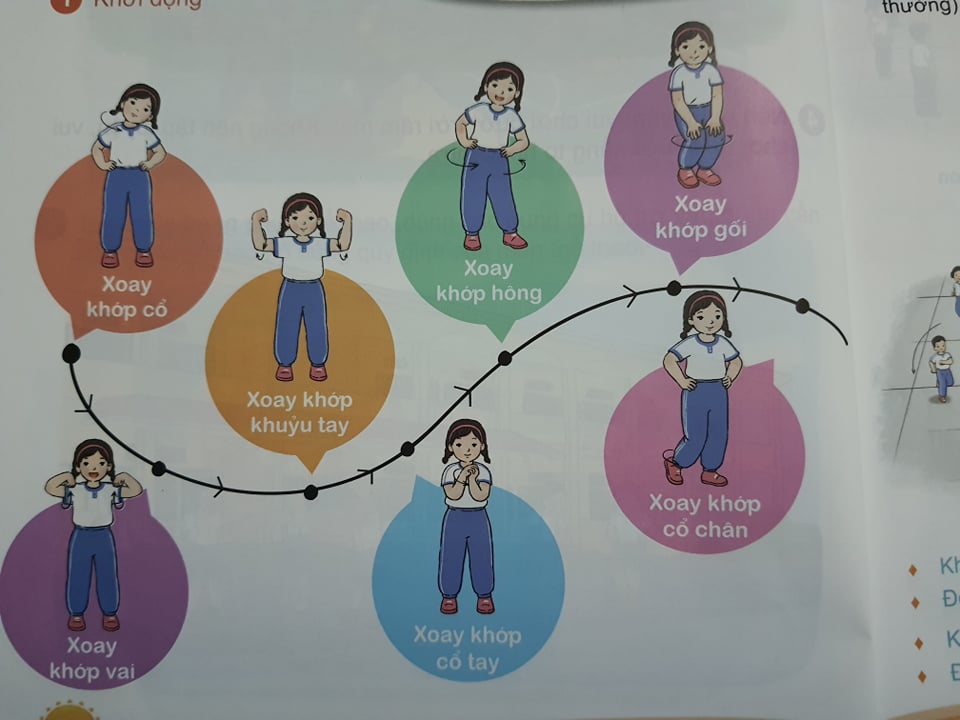 2. TRÒ CHƠI BỔ TRỢ KHỞI ĐỘNG:
     - Trò chơi “ nhóm ba nhóm bảy”
     - GV hướng dẫn cho HS chơi trò chơi
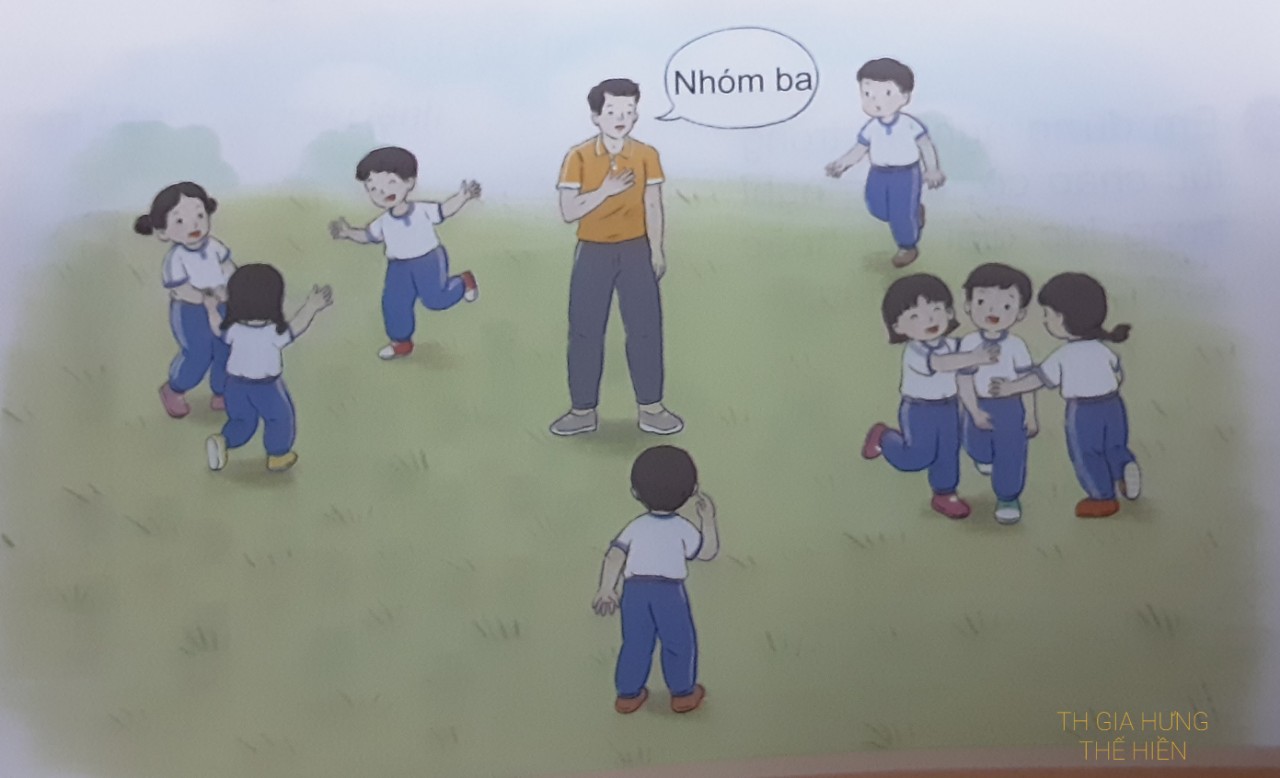 II. PHẦN CƠ BẢN
KIẾN THỨC
Tập hợp hàng dọc.
- Khẩu lệnh: “Thành 1,2,3… hàng dọc – tập hợp”
GV làm mẫu động tác kết hợp phân tích kĩ thuật động tác.
- Động tác: Chỉ huy đưa tay phải ra trước, em đầu hàng đứng đối diện với chỉ huy các em khác đứng sau theo thứ tự từ thấp đến cao, tổ 2 đứng bên trái tổ 1.
Cho HS quan sát tranh
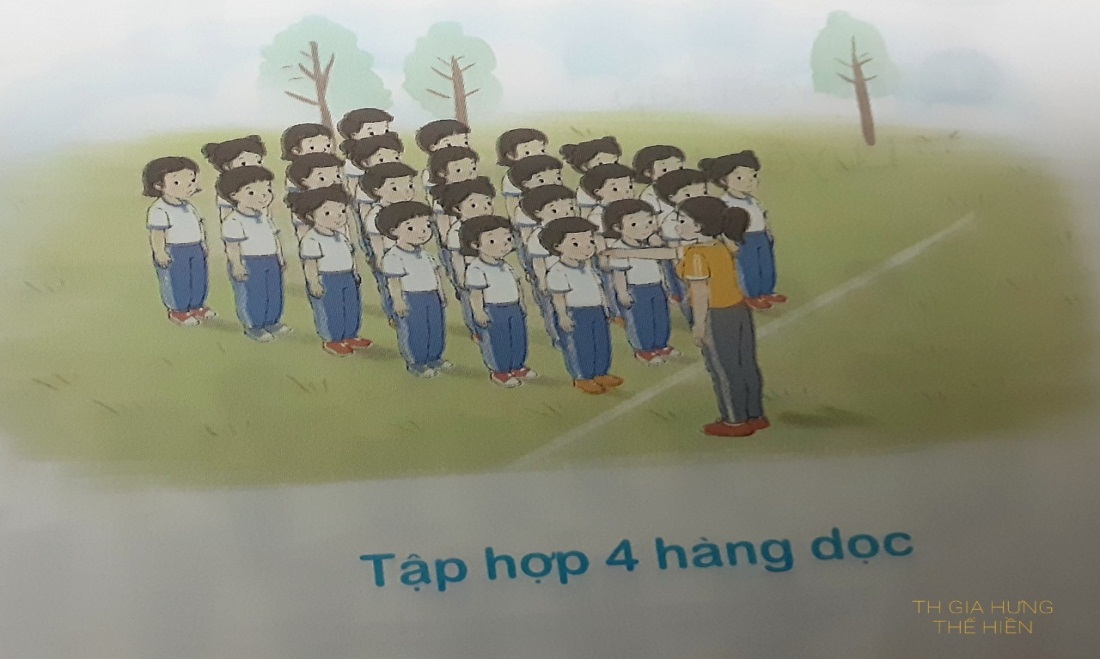 Dóng hàng.
- Khẩu lệnh: “nhìn trước – thẳng” – “thôi”
- GV hô - HS tập theo Gv.
- Gv  quan sát, sửa sai cho HS.
- Động tác: Em đầu hàng giơ tay phải lên cao, các em khác đặt tay trái lên vai em đứng trước. khi có khẩu lệnh “thôi” bỏ tay xuống về tư thế đứng nghiêm.
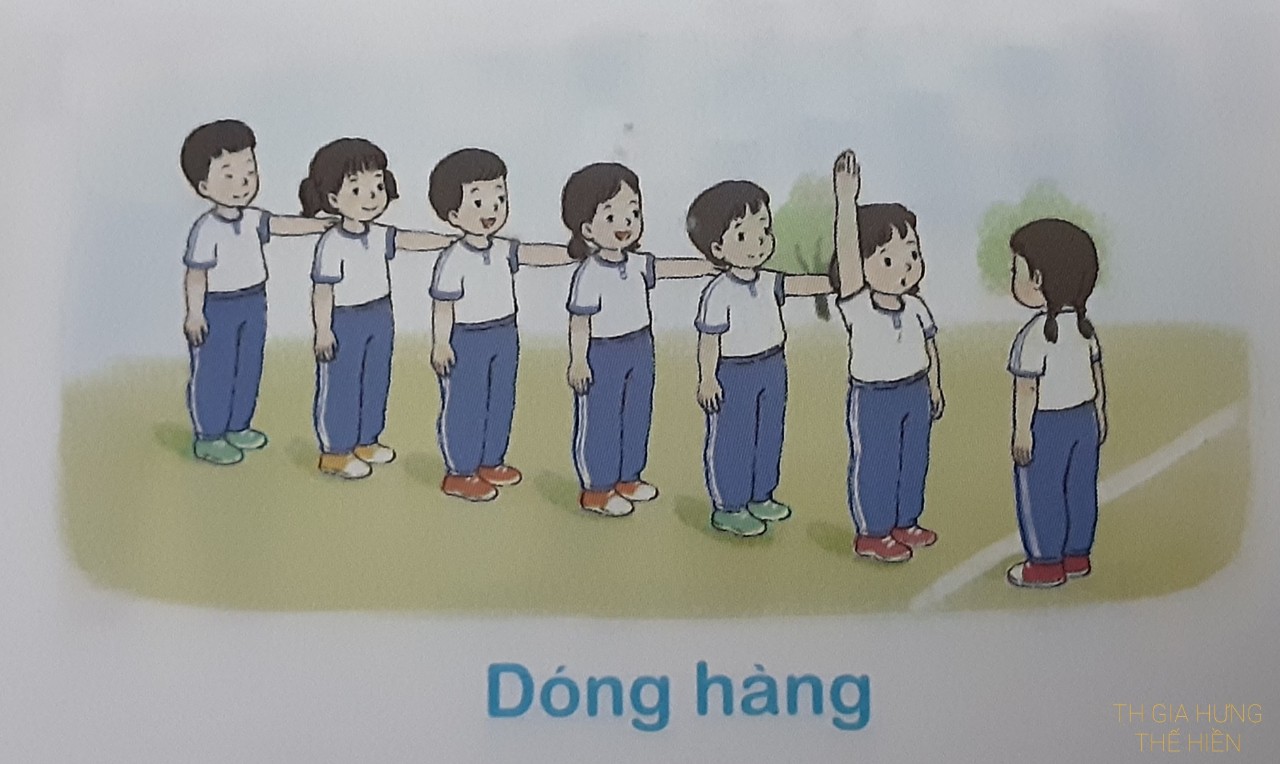 Điểm số hàng dọc
- Khẩu lệnh “ từ 1 đến hết – điểm số”
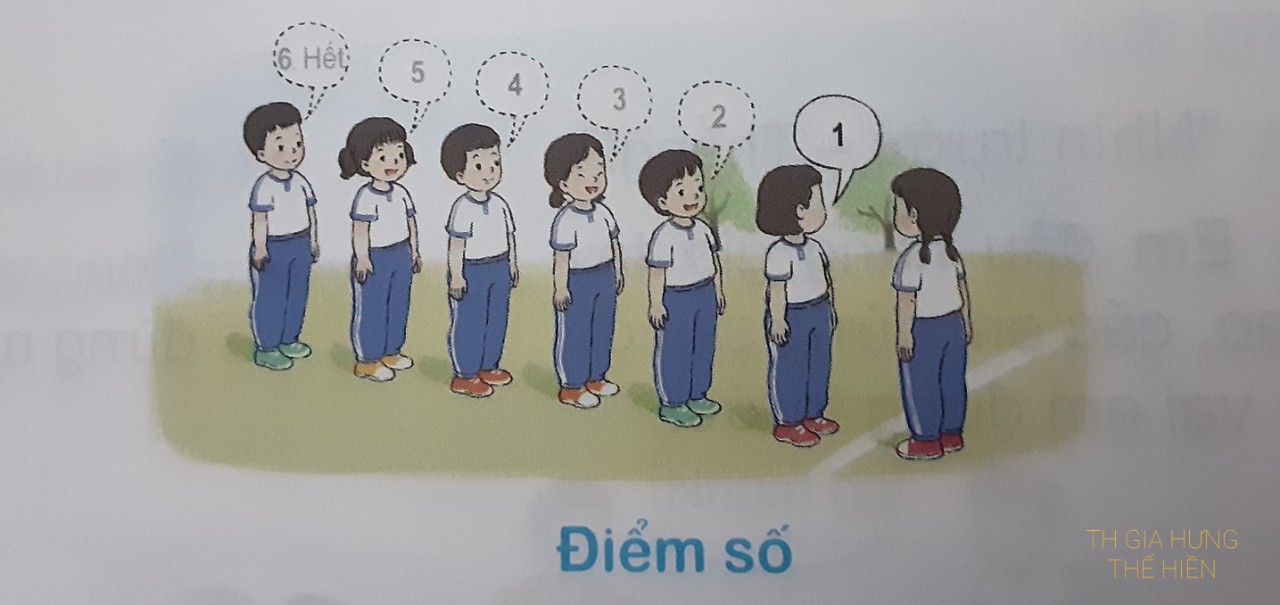 - Động tác: Lần lượt từ em đầu hàng quay mặt sang trái hô to số thứ tự của mình rồi quay mặt về tư thế ban đầu, em cuối hàng hô to số của minhg và hô “hết”.
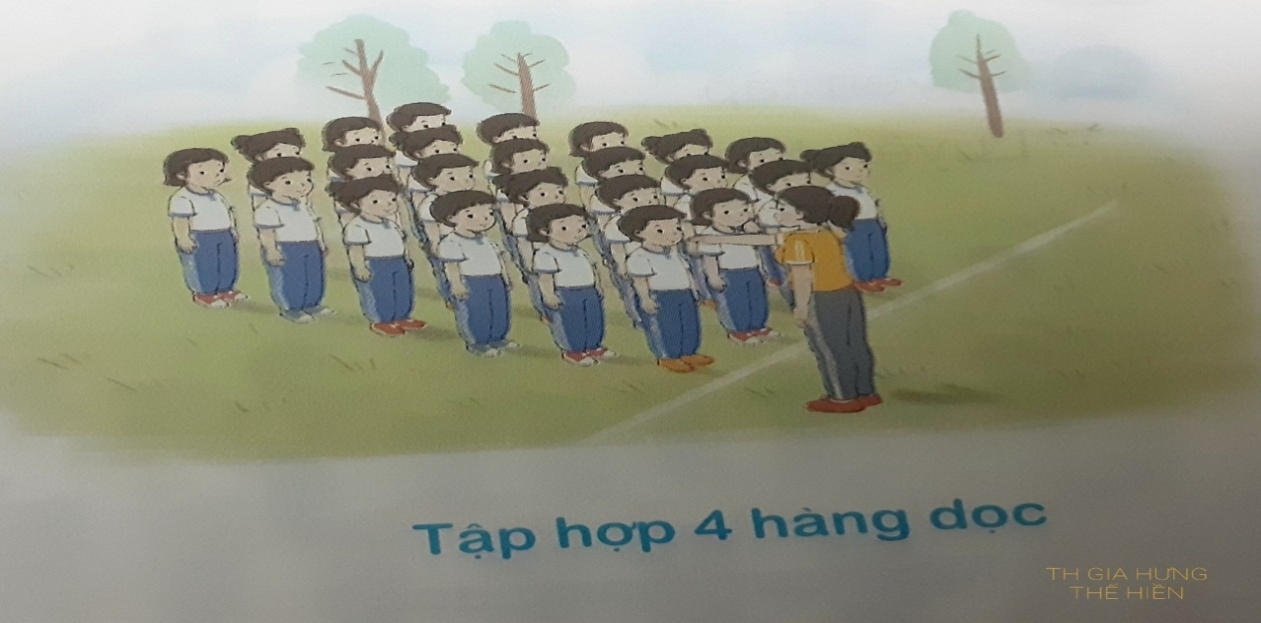 Luyện tập
Tập đồng loạt
( 2 lần)
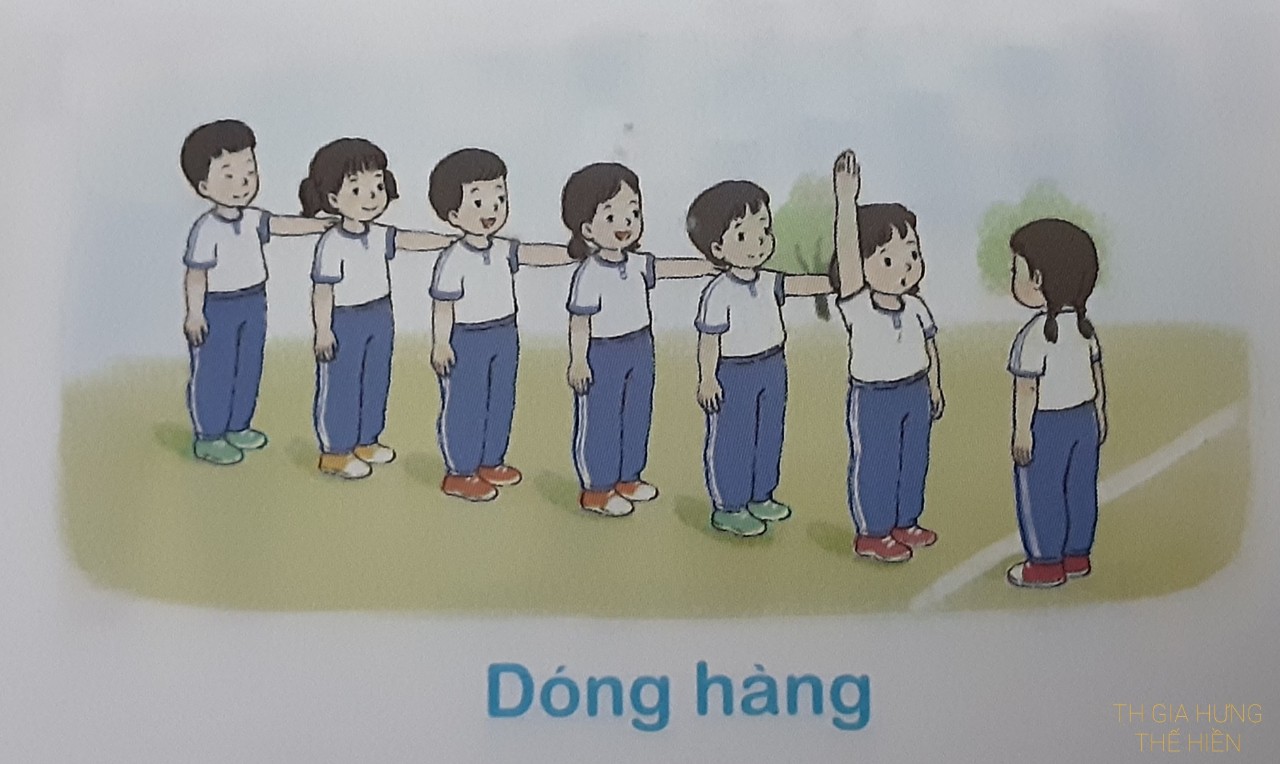 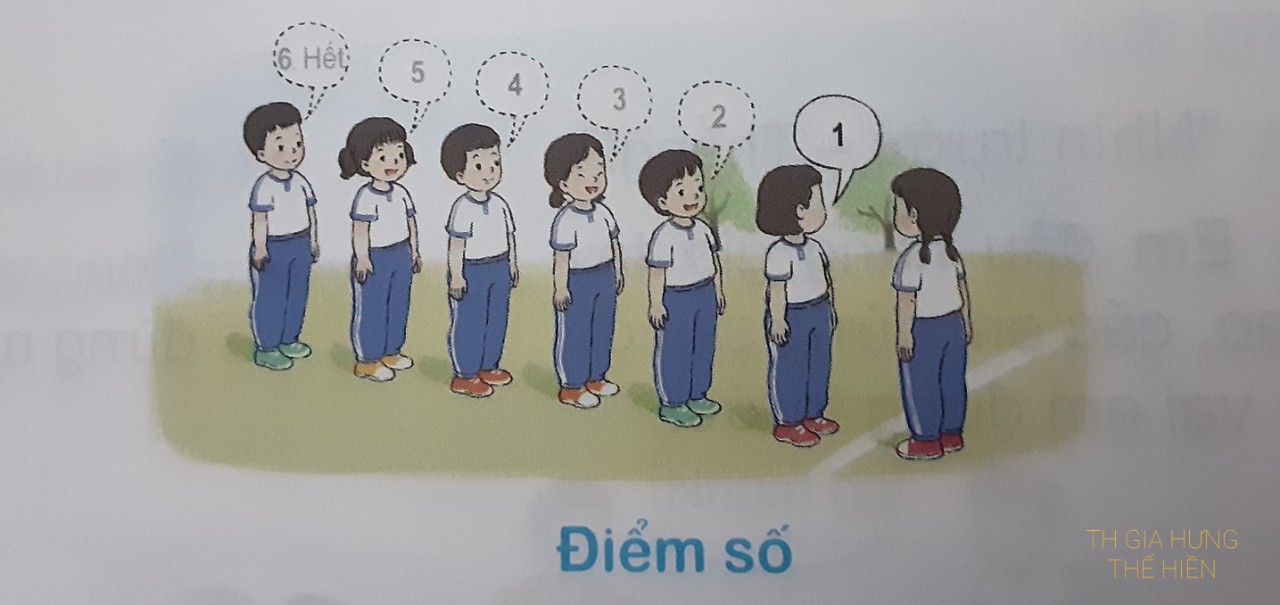 Tập theo tổ nhóm, cặp đôi
-  Tổ trưởng cho các bạn luyện tập theo khu vực.
- Gv  quan sát, sửa sai cho HS
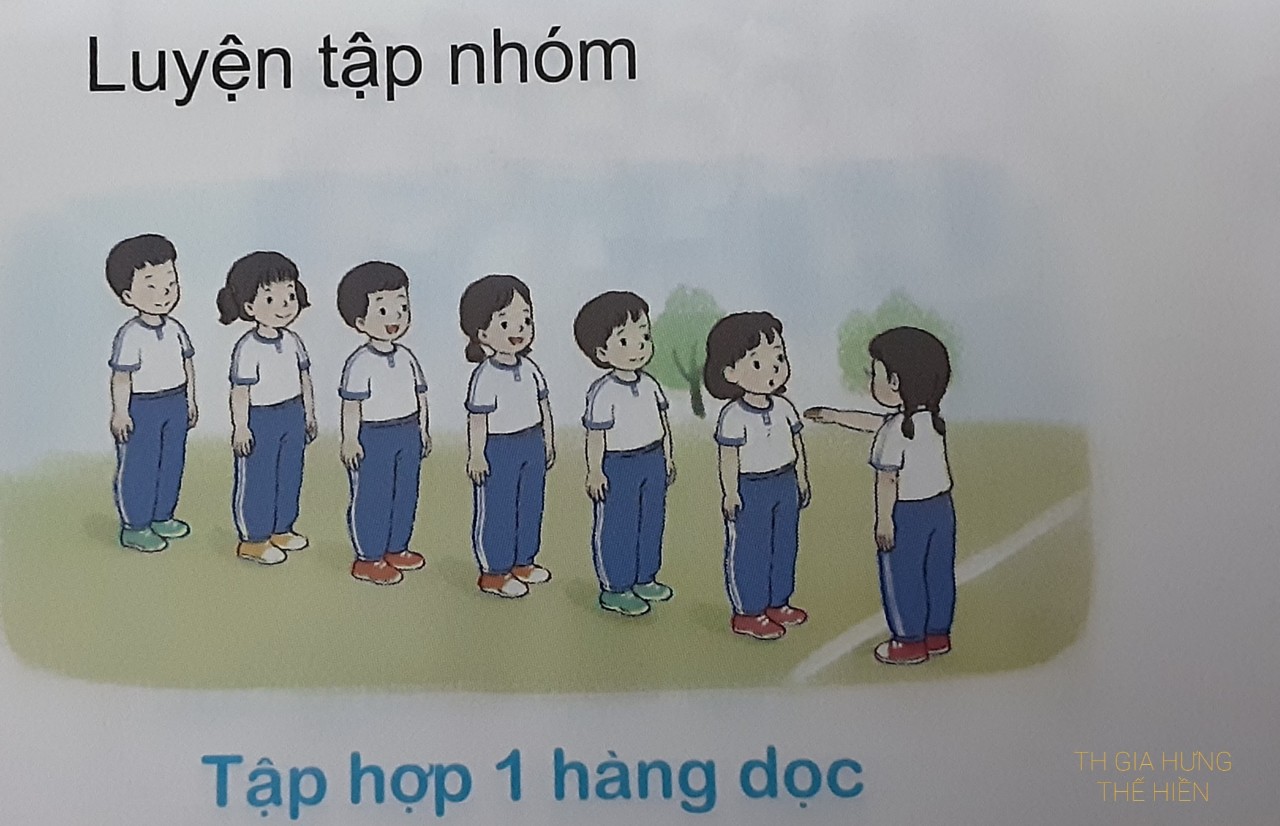 Trò chơi “chạy đổi chỗ vỗ tay nhau”
GV nêu tên trò chơi, hướng dẫn cách chơi.
- Cho HS chơi thử và chơi chính thức. 
- Nhận xét, tuyên dương, và sử phạt người  (đội) thua cuộc
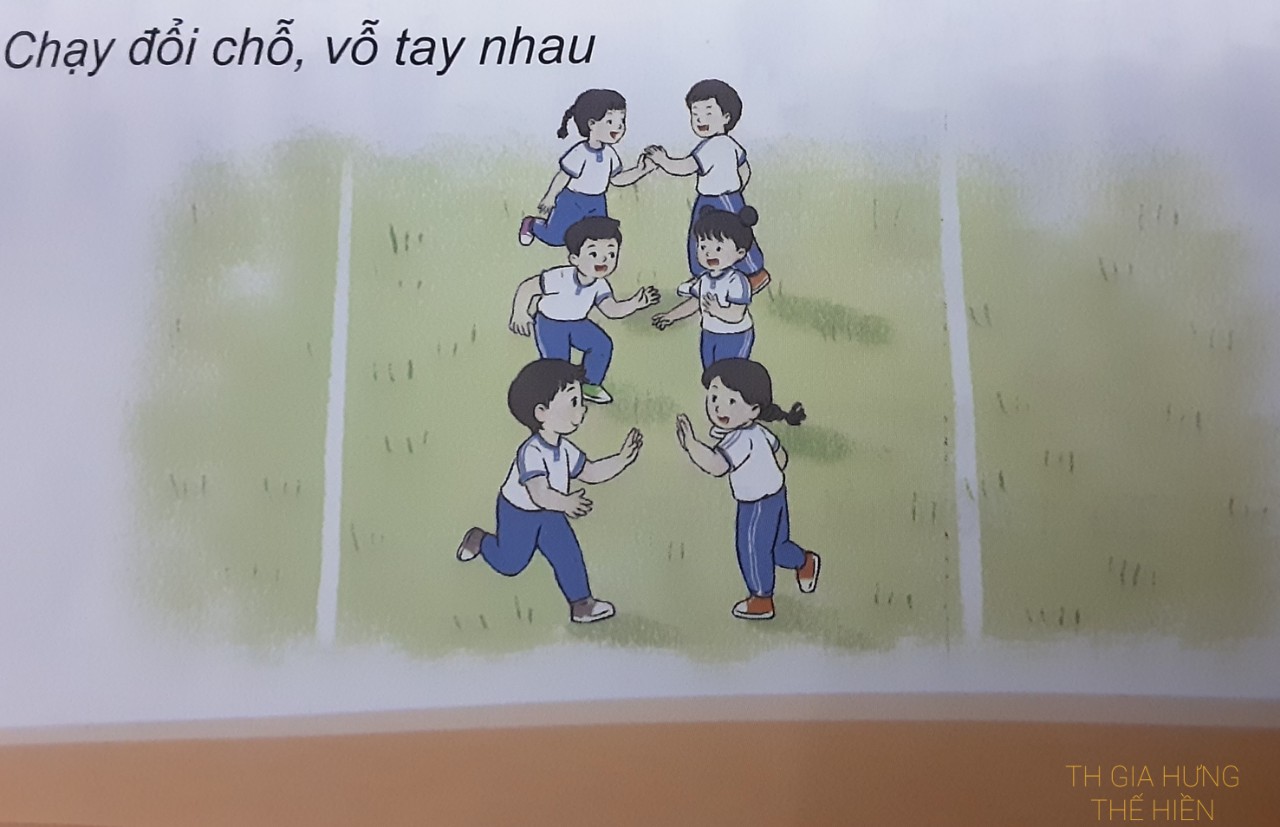 Bài tập thể lực
    Tại chỗ chạy nâng cao đùi trong 1 phút. 

Vận dụng: 
Các em có thể tập luyện vào mỗi buổi sáng, lúc nghỉ giải lao khi học tập và làm bài xong để cơ thể thoải mái.
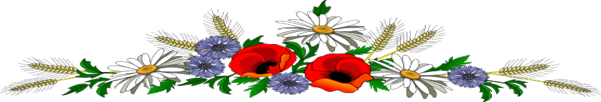 III. PHẦN KẾT THÚC
Thả lỏng:
         Rung lắc cổ tay, cổ chân kết hợp hít thở sâu 2 lần x 8 nhịp.

Củng cố
          Em hãy nhắc lại nội dung của bài học ngày hôm nay

Nhận xét, đánh giá chung của buổi học. 

Dặn dò và làm thủ tục xuống lớp.
Xin chào và  hẹn gặp lại các em vào tiết học sau
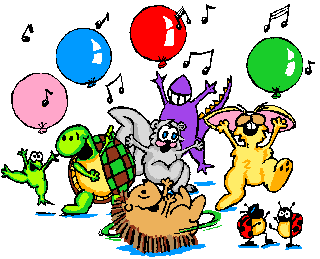